6ème Sciences de bases:ChimieChapitre 1: Réaction acide-base(chap 9 du bouquin chimie 5e/6e collection de boeck)																C. Draguet – année scolaire 2015- 2016
Plan du chapitre
Introduction

Un peu d’histoire

La théorie acide-base de Brönsted et Lowry
Définition d’un acide
Définition d’une base
Couple acide-base conjugué

Réaction acide-base selon Brönsted et Lowry
Définition
Les différentes étapes

Exercices
Plan du chapitre
Introduction

Un peu d’histoire

La théorie acide-base de Brönsted et Lowry
Définition d’un acide
Définition d’une base
Couple acide-base conjugué

Réaction acide-base selon Brönsted et Lowry
Définition
Les différentes étapes

Exercices
À quelles questions va-t-on répondre…
Qu’est ce qu’un acide / une base?
	exemple de la vie de tous les jours?

Qu’est qu’un couple acide-base conjugué?
	
Qu’est ce qu’une réaction acide-base?
Plan du chapitre
Introduction

Un peu d’histoire

La théorie acide-base de Brönsted et Lowry
Définition d’un acide
Définition d’une base
Couple acide-base conjugué

Réaction acide-base selon Brönsted et Lowry
Définition
Les différentes étapes

Exercices
Mais d’abord, un peu d’histoire (1)
Toute première approche de la notion acide-base :

	les Romains avec la fabrication de vinaigre à 	partir de vin…
	
	alcool de vin 			Vin aigre (=> vinaigre)
				bactéries Acetobacter
				présentes dans l’air

Vinaigre = acide acétique = CH3COOH = HAc
Mais d’abord, un peu d’histoire (2)
Arrhenius  théorie d’acide-base 

Dans des solutions aqueuses

Il y a indépendance entre la réaction d’un acide et celle d’une base

	Acide : entité capable de libérer un H+
	Base: entité capable de libérer un OH-
Mais d’abord, un peu d’histoire (3)
Bronsted et Lowry  extension de la théorie d’acide de base d’Arrhenius 

On ne se limite plus aux solutions aqueuses : généralisation aux SOLVANTS

La réaction de l’acide et de la base sont dépendantes et sont liées à un transfert de protons de l’un des composés vers l’autre

	Acide: espèce chimique susceptible de céder un ou 	plusieurs protons (H+)

	Base: espèce chimique susceptible de capter un ou 	plusieurs protons (H+)
Plan du chapitre
Introduction

Un peu d’histoire

La théorie acide-base de Brönsted et Lowry
Définition d’un acide
Définition d’une base
Couple acide-base conjugué

Réaction acide-base selon Brönsted et Lowry
Définition
Les différentes étapes

Exercices
Acide selon Brönsted et Lowry
Déf: espèce chimique capable de donner un p+

Symbole : HA

Un acide peut être : 
une molécule entière (HCl, HNO3, H2SO4,…)
un ion (H3O+, NH4+, …)

Ex: CH3COOH(l) + H2O(l)	          H3O+(aq) + CH3COO-(aq)

	« HAc » donne un proton de type H+ à l’eau 	pour former un ion H3O+
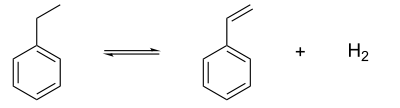 Base selon Brönsted et Lowry
Déf: espèce chimique capable de capturer un p+

Symbole : B

Une base peut être : 
une molécule entière (NH3, Amine,…)
un ion (OH-, CO32-, …)

Ex: NH3(g) + H2O(l)		NH4+(aq) + OH-(aq)

Ammoniac capte un proton de type H+ de l’eau
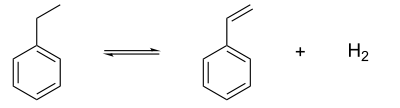 Couple acide-base conjugué selon Brönsted et Lowry
Généralisation de la libération d’un proton par un acide
	HA       		H+ 	+ 	A-
	acide			proton		base conjuguée de HA 
	avec HA/A- : couple acide-base conjugué

Généralisation de la capture d’un proton par une base
	B 	+ 	H+			HB+
	base		proton			acide conjugué de B 
	
	avec HB+/B : couple acide-base conjugué

Un couple acide-base est donc un ensemble formé par un acide et sa base conjuguée
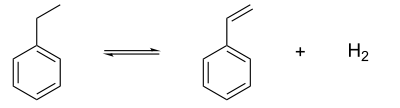 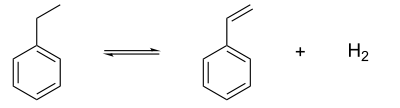 Plan du chapitre
Introduction

Un peu d’histoire

La théorie acide-base de Brönsted et Lowry
Définition d’un acide
Définition d’une base
Couple acide-base conjugué

Réaction acide-base selon Brönsted et Lowry
Définition
Les différentes étapes

Exercices
Réaction acide-base selon Brönsted et Lowry (1)
Constat: on arrive pas à observer un proton isolé dans une solution aqueuse

Supposition: une fois qu’un proton est libéré par un acide, celui-ci est capté par une autre espèce jouant le rôle de base

En d’autre mot: le proton H+ est transféré de l’acide vers la base

Et donc:….
Réaction acide-base selon Brönsted et Lowry (2)
Et donc:….

Une réaction acide-base consiste en un transfert d’un proton H+ de l’acide d’un couple acide-base vers la base d’un autre couple acide-base

Que l’on peut schématiser comme suit: …
Réaction acide-base selon Brönsted et Lowry (3)
Que l’on peut schématiser comme suit: …

Si 	HA acide de départ (acide 1), B base de départ (base2)
Et 	Que l’on les met en présence

Grâce à	2 étapes THEORIQUES représenter le transfert du proton
	Étape 1: équation concernant l’acide de départ
	Étape 2: équation concernant la base de départ
Réaction acide-base selon Brönsted et Lowry (4)
Étape 1: équation concernant l’acide de départ (1)
HA       		H+ 	+ 	A-

  l’acide 1 HA libère son proton et donne naissance à la base A- (base conjuguée de l’acide HA)

Étape 2: équation concernant la base de départ (2)
B 	+ 	H+			HB+
 La base 2 B capte le proton libéré et forme l’acide HB+ (acide conjugué de l’acide B)

Et donc globalement …
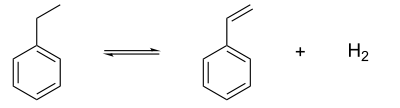 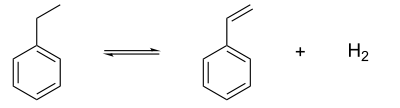 Réaction acide-base selon Brönsted et Lowry (5)
Et donc globalement …
(1) 	HA       			H+ 	+ 	A-
(2)	B 	+ 	H+		HB+

	HA	+	B 		HB+	+ 	A-


A partir d’un acide (acide 1) et d’une base (base 2)
On obtient directement un nouvel acide (acide 2) et une nouvelle base (base 1)

On obtient le schéma récapitulatif suivant:
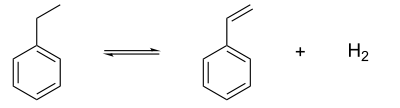 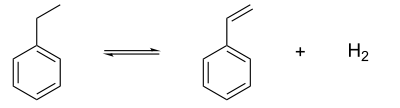 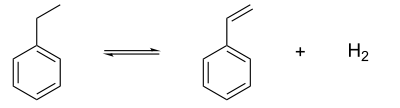 Réaction acide-base : Généralisation
perte de H+

HA	+	B 		HB+	+ 	A-
		                  acide 1	             base 2	                acide 2	              base 1


							   capture de H+



 Convention d’écriture:
le chiffre 1 est attribué au couple dont l’acide figure parmi les réactifs de la réaction acide-base, l’autre couple étant le couple 2
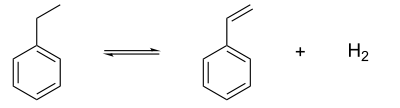 Plan du chapitre
Introduction

Un peu d’histoire

La théorie acide-base de Brönsted et Lowry
Définition d’un acide
Définition d’une base
Couple acide-base conjugué

Réaction acide-base selon Brönsted et Lowry
Définition
Les différentes étapes

Exercices
Exemple I (1)
Ionisation de l’acide acétique dans l’eau

Remarque préalable: L’eau peut se comporter comme un acide ou un base (composé ampholyte); on doit donc regarder en priorité l’autre réactif.
 
Identification de l’acide 1 et de la base 2
Acide acétique – CH3COOH  acide 1
Et donc l’eau - H2O  base 2
Exemple I (2)
Ionisation de l’acide acétique dans l’eau
perte de H+


CH3COOH	+    H2O			   H3O+     +    CH3COO-
		        acide 1	            		     base 2	                		acide 2	        		      base 1


							   						    capture de H+


Couple acide-base 1 : CH3COOH/CH3COO-
Couple acide-base 2: H2O/H3O+
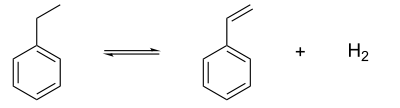 Exemple II (1)
DISSOCIATION DE l’AMMONIAC dans l’eau

Remarque préalable: L’eau peut se comporter comme un acide ou un base (composé ampholyte); on doit donc regarder en priorité l’autre réactif.
 
Identification de l’acide 1 et de la base 2
Ammoniac base 2
Et donc l’eau - H2O  acide 1
Exemple II (2)
DISSOCIATION DE l’AMMONIAC dans l’eau
perte de H+


		H2O	+    NH3			   NH4+     +    OH-
		        acide 1	                         base 2	                	       acide 2	        		      base 1


							   					capture de H+


Couple acide-base 1 : H2O/OH-
Couple acide-base 2: NH3/NH4+
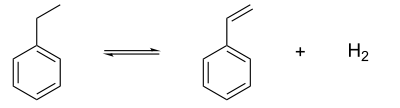